CCLV Report National Association of College Seminaries
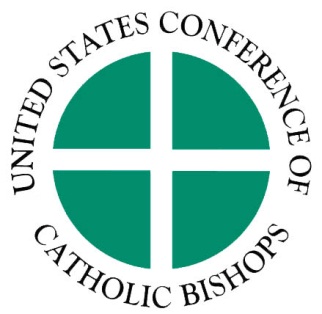 Rev. Ralph O’Donnell
Executive Director
Secretariat of Clergy, Consecrated Life and Vocations
www.usccb.org/priestlyformation
Clergy, Consecrated Life and Vocations (CCLV)
Committee
Cardinal Joseph Tobin, C.Ss.R., Chairman

Archbishop Samuel Aquila
Archbishop Charles Thompson
Archbishop John Wester
Bishop Earl Boyea *
Bishop Arturo Cepeda
Bishop James Checchio
Bishop Thomas Daly
Bishop Michael Olson
Secretariat
Fr. Ralph O’Donnell, Executive Director
Fr. Luke Ballman,                  Associate Director
Emily Risley, Staff Assistant
The CCLV Committee Mandate
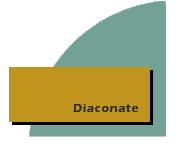 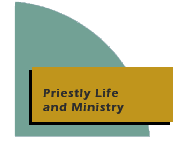 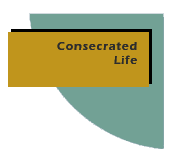 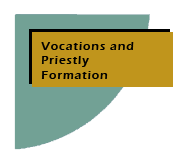 CCLV Annual PROJECTS
Vocations Events
NVAW (November 5 – 11, 2017)
World Day of Prayer for Consecrated Life February 2, 2018 (in parishes Feb. 3&4, 2018)
World Day of Prayer for Vocations (4th Sunday of Easter) April 22, 2018
World Day of Prayer for the Sanctification of Priests (Solemnity of the Sacred Heart)June 8, 2018
Annual Surveys
Ordination Class of 2017
Post-Ordination Survey of Deacons 
Profession Class of  2016
CCLV Consulting Organizations
Clergy
	NADD
	NFPC
	NOCERCC
	ANSH
	Vicars for Clergy
Vocations
	NCDVD
	NRVC
	SERRA
Priestly Formation
	NACS
	NACTS*
 Consecrated Life
	CMSM/CMSWR/LCWR
	US Association of 	Consecrated Virgins
	US Conference of 	Secular Institutes
	Vicars for Religious
CCLV Collaborative Organizations
Clergy
Treatment Facilities
	St. Luke Institute
	St. John Vianney 
	Center
	Guest House

Ongoing Formation Institutes
Priestly Formation
IPF
CMSM Formation Committee

Consecrated life
Commission on Religious Life and Ministry
CCLV Collaborative Organizations
Vocations
J.S. Paluch
Labouré Society
The CCLV Committee Mandate
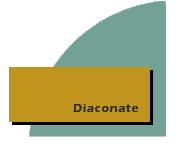 The National Directory for the Formation, Ministry and Life of Permanent Deacons
The Program of Priestly Formation
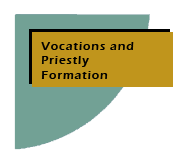 National Directory
Recognitio expired in October of 2014
In 2013 CCLV conducted a formal consultation on the National Directory
NADD, September 2013
Bishops, November 2013
Canonical Affairs & Church Governance Committee, December 2013
Simple renewal of recognitio without any changes for another 5-years granted
National Directory, 2nd Edition
The Working Group was appointed in December 2015 and had their initial meeting with the draft writer in March 2016.
The writing process. 
The drafting process.
Committee Input
Ongoing Consultation 
 Vote and sending of the document to the Congregation for Clergy in Rome. November General Assembly in  2018.
Program of Priestly Formation, 5th ed.  6th ed.
Schedule
Recognitio expired November 2015
In 2014/15 CCLV conducted a formal consultation on the PPF#5
Canonical Affairs & Church Governance Committee,  Dec. 2014
Bishops, November 2014
NACS, May 2015
NACTS, October 2015
Change of Competence
From the Congregation for Catholic Education to the Congregation for Clergy
Ratio fundamentalis Institutionis Sacerdotalis: The Gift of the Priestly Vocation  Dec. 8, 2016
Program for Priestly Formation, 6th Edition
Simple recognitio for 5yrs granted November 2015
The Working Group was appointed in December 2015
New Ratio Fundamentalis: The Gift of the Priestly Vocation, December 8, 2016
The writing and editing process began in March 2017
Vote and sending of the document to the Congregation for Clergy in Rome. (Nov.  2019)
CCLV/CARA Surveys
Seminary Enrollment Trends

Ordination Class of 2017

Seminary Survey Fall 2016 on Engaging Science in Seminaries
Seminary Enrollment2016-2017
College: 		1,395	
				1,248 (2004-2005)*
				1,460 (2010-2011)**
Theology: 		3,405
				3,114 (1997-1998)*
				3,723 (2011-2012)**
Pre-Theology: 	   704 (21% of 
	* = Lowest 
	** = Most recent higher enrollment
Pre-Theology
In academic year 2016-2017, the 704 seminarians enrolled in pre-theology make up a fifth (21 percent) of all theology-level seminarians, a decrease ofhttps://usccb.sharepoint.com/SitePages/Home.aspx 28 seminarians from last year and approximately the same percentage of overall theologate enrollment over the past decade.
Seminary Enrollment Trends
High School Seminaries
In 1967, there were 36 diocesan and 86 religious high school seminaries as well as 17 junior college seminaries, 38 combined high school and junior college seminaries, and a few others that also provided a high school education in a seminary context. Historically, seminaries at this entry level provided important training in Latin, Greek, and other subjects formerly considered essential for advanced seminary studies. Today, only three active high school seminary programs remain, with a combined enrollment of 351 students. These programs are all independent, freestanding institutions. Only one of the three is diocesan (Cathedral Preparatory Seminary in Elmhurst, NY) and the other two are sponsored by a religious institute. One is sponsored by the Order of Friars Minor, Capuchin, and the other is sponsored by the Legionaries of Christ.
College Seminaries
In 2016-2017, there were 1,395 seminarians enrolled in 29 college-level priesthood formation programs or in seminary residence programs in religious institutes.  This number does not include the 183 pre-theology students in college seminary programs, since pre-theology students are calculated in the theology-level counts.  College-level priesthood formation programs may be divided into three categories: free-standing seminaries (730 seminarians), collaborative seminaries (492), and seminary residence programs (173).
Seminary College Retention Rate
Of the 343 seminarians who began college seminary in 2013, 231 are completing their fourth year in 2017.  Thus, the retention rate for the Class of 2017 throughout their four years of college seminary is expected to be 67 percent, on par with that reported for the last four years.  The average retention rate across all nine four-year cohorts for those who began college seminary from 2005-2006 to 2016-2017 was 69 percent.
Theology Schools
During academic year 2016-2017, enrollment in the post-baccalaureate level of priestly formation totaled 3,405, a decrease of 3 percent (115 seminarians) from last year’s theologate enrollment of 3,520. Of these, 2,646 (78 percent) were candidates for dioceses and 757 (22 percent) were from religious orders. Diocesan enrollment decreased by 60 seminarians from last year’s total and religious enrollment decreased by 55 seminarians. These totals include pre-theology students who may have undergraduate degrees in another academic discipline but need additional work in philosophy, theology, or formation to qualify for theologate enrollment.
Theology Retention Rate
Of the 704 seminarians who began theologate study in 2013, 561 are completing their fourth year in 2017.  Thus, the retention rate for the Class of 2017 throughout their four years of theologate study is expected to be 80 percent, higher than that reported for the last three years and about the same as the retention rate of the Class of 2013.  The average retention rate over ten years for those who began theology from 2007-2008 to 2016-2017 was 77 percent.
Ordination Class of 2017
590 potential candidates
70% Caucasian, 14% Hispanic; 10%Asian;
30% foreign-born (Colombia, Mexico, Philippines, Nigeria, Poland, Vietnam 
Average age: 34/ Median age: 32
Between 40 and 50 percent of all responding ordinands attended Catholic education on the K-12 and/or college level.
Ordination Class of 2017
Entered seminary
High School (2%)
College (44%)
Pre-Theology (46%)
Theology (7%) 
70% encouraged by parish priest
College debt is a factor
About 29% of all Diocesan and Religious
Entrance Average: $28,318 (Of those responding)
Seminary Rectors Survey
Engaging Science in Seminaries
A Report to the USCCB Secretariat of Clergy,
Consecrated Life and Vocations
Fifty-one U.S. seminaries responded to the survey. Of these, 32 are theologates (63 percent) and 19 are college level seminaries (37 percent), either free-standing or collaborative.
Responding seminaries have an average of 65 seminarians. Half of the seminaries have 55 seminarians or more.
Theology rectors report that their seminaries have an average of 80 seminarians. Half of them have 78 seminarians or more.
College rectors report that their seminaries have an average of 40 seminarians. Half of them have 42 seminarians or more.
Year Rector Began His Term
Percentage responding
				Theology 		College

2010 or earlier 			19% 		       17%
Between 2011 and 2014 	59%		       50%
Between 2015 and 2016 	22% 		       33%
[Speaker Notes: Just over one in five (22 percent) report becoming a rector in 2015 or 2016. This group
of rectors has served for two years or less.
 Six in ten (59 percent) report becoming a rector in their current seminary between 2011
and 2014. These respondents have served as rectors between two and five years.
 One in five (19 percent) say they were appointed as a rector in 2010 or earlier.
Respondents in this category have served as a rector for at least six years.]
Year the Current Director of Spiritual Life Began
Percentage responding

				Theology 		College
2004 or earlier 			12% 			6%
Between 2005 and 2009 	15% 			6%
Between 2010 and 2014 	31% 		        50%
2015 and 2016 			42% 		        38%
Residency of Spiritual Directors
Mean and Median
				Overall    Theology    College
Residential (average) 		4 	       5 		  2
Adjunct (average) 		7 	       7 		  7

Residential (median) 		2 	       4 		  2
Adjunct (median) 		5 	       5 		  6
[Speaker Notes: - Theologate rectors report that their seminaries have an average of five residential and
seven adjunct spiritual directors. Half of the theologates have four or more residential
and half have five or more adjunct spiritual directors.
- Likewise, college rectors report that their seminaries have an average of two
residential and seven adjunct spiritual directors. Half of college seminaries have two
or more residential and half have six or more adjunct spiritual directors.]
Status of Faculty
Mean and Median
				Overall    Theology    College
Full-time clergy (average)    8 	     10 		   4
Full-time lay (average) 	6 	       7 		   4

Full time clergy (median) 	7 	       9 	 	   3
Full time lay (median) 	4 	       7 		   2
Topics or Issues for Current Research/Writing
Bioethics; gender differences, convergence with scriptures
Bioethics; evolution and theology
Bioethics, Ontology, cosmology, human sexual differences, history of the development of science in Catholic Europe
How research method in theology and science mesh
Many issues of bioethics; e.g. Delayed ensoulment of human embryo
Medical ethics and Catholic health care
Music and neuroscience, Cosmology
Which of the following is included into your program?
Percentage responding “Yes”
     				Overall     Theology     College
Epistemology 		 84% 	       87% 	   79%
Bioethics 			 70% 	       84% 	   47%
Ontology 			 70% 	       77%    	   58%
Historical theology 	 68% 	       84% 	   42%
Social sciences 		 64% 	       65% 	   63%
Cosmology 		 	 58% 	       65% 	   47%
Natural sciences 		 44% 	       32% 	   63%
Applied ethics in science
(other than bioethics) 	 38% 	       42% 	   32%
Other 			 16%	         7% 	   32%
Inclusion of Pope Francis' Encyclical "Laudato Si" inthe Current Seminary Curriculum
Three in four (74 percent) theologate rectors and three in ten (29 percent) college rectors indicate that the seminary curriculum includes Pope Francis’ encyclical “Laudato Si.”
Course(s) That Explore “Laudato Si”
Integration of Science and Religion
Symposia on the Topic of Science and Religion
Symposium Titles
Theologate
Advance Not Alteration: Biological Evolution as an Analogy
An Ecumenical and Interfaith Convocation: Celebrating Pope Francis’ Encyclical
“Laudato Si”
Br. Guy: Consolmagno and the Vatican Observatory
Changing Cosmologies
God’s Universe: The Catholic Church and Science in a New Era
Physics and Faith; NFP center
Science and the Brain
Symposium Titles
College
Faith and Science
Fides et Ratio
Fr. Nicanor Austriaco, OP, Presented on “Faith and Reason”
Theology and evolution, science and the big questions
Disagreement or Controversies Arising from Symposia or Workshops
All responding college seminary respondents communicate that none of the issues or topics discussed at the symposiums or workshops caused disagreement or controversy at the seminary.
About nine in ten (93 percent) theologate respondents say that none of the issues or topics discussed in the symposiums or workshops at their seminary caused disagreements or controversies in the seminary.
How important is seminarians’ understanding of the following topics to theirpreparation to evangelize in a scientific and technological world?
Among Responding Theologate Rectors
				Percent 		 Mean	     Median
			      “Very Important”	 Rank	     Rank

Human sexuality 		82% 		 6.68 	     7
Euthanasia 			68% 		 6.55 	     7
Stem cell research 		42% 		 6.23 	     6
Genetic engineering 		40%  		 6.13 	     6
Darwinism 			21% 		 5.58 	     6
Internet technologies 		19% 		 5.41 	     6
Psychology of religion 		11% 		 5.20 	     5.5
Scientific method 		26% 		 5.39 	     5
Sociology of religion 		11% 		 5.03 	     5
Behaviorism 			14% 		 4.76 	     5
Climate change 			16% 		 4.71 	     5
Artificial intelligence 		  8% 		 4.63 	     5
How important is seminarians’ understanding of the following topics to theirpreparation to evangelize in a scientific and technological world?
Among Responding College Rectors
				Percent 		Mean	    Median
 			      “Very Important”	Rank	    Rank

Human sexuality 		 77% 		6.71 	    7
Euthanasia 			 53% 		6.35 	    7
Stem cell research 		 35% 		5.94 	    6
Genetic engineering 		 29%	 	5.76 	    6
Scientific method 		 41% 		5.71 	    6
Internet technologies 		 47% 		6.18             6
Darwinism 			 24% 		5.35             5
Psychology of religion 	 12%		5.06             5
Sociology of religion 		 18% 		5.00             5
Climate change 		   6% 		4.94             5
Behaviorism 		 12% 		4.76 	    4
Artificial intelligence 		   6% 		3.88 	    4
Other Topics or Issues on Science and Religion That Are Important to Good Preparation
www.usccb.org/priestlyformation